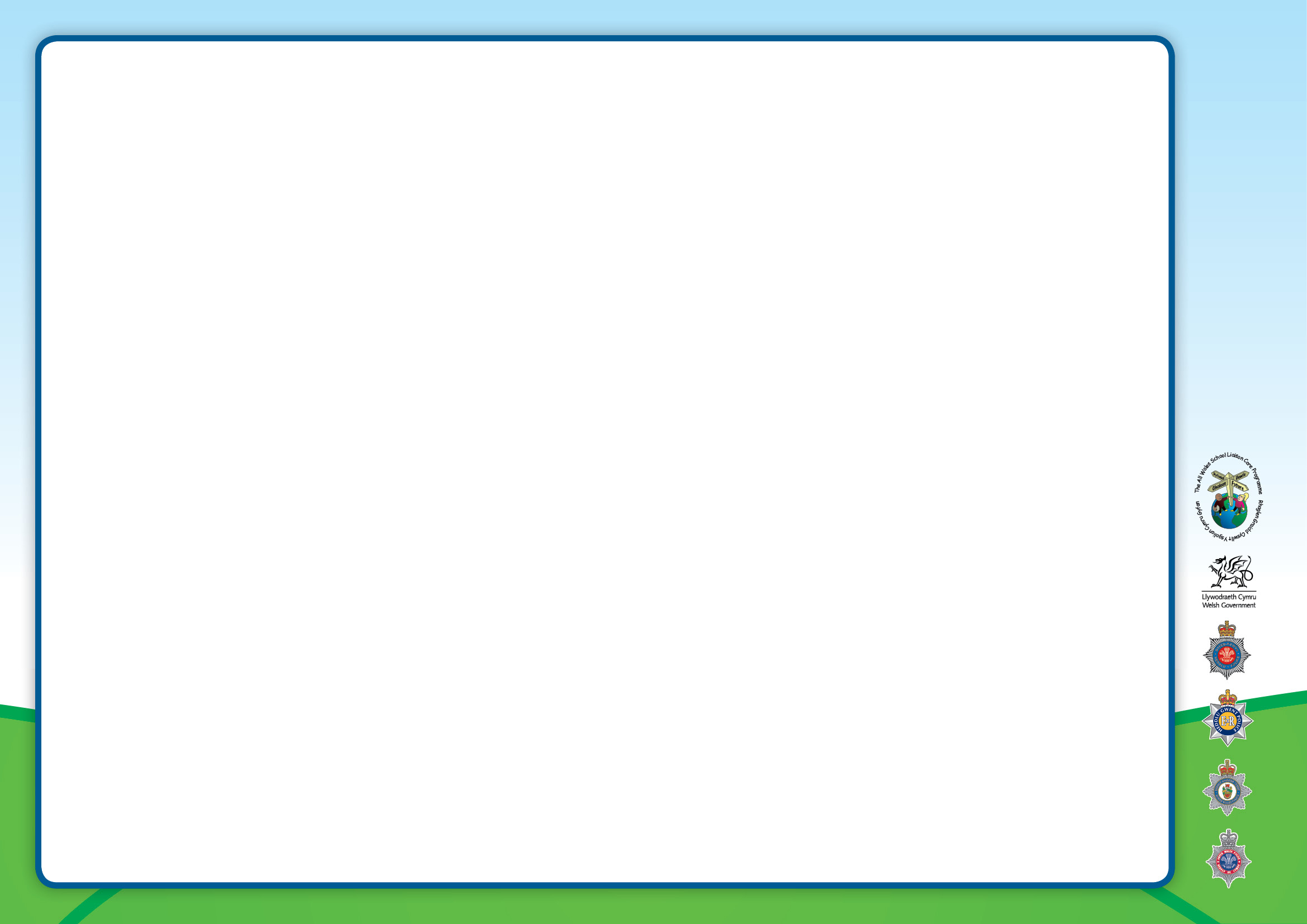 Sawl person fyddai’n gweld y llun yma?
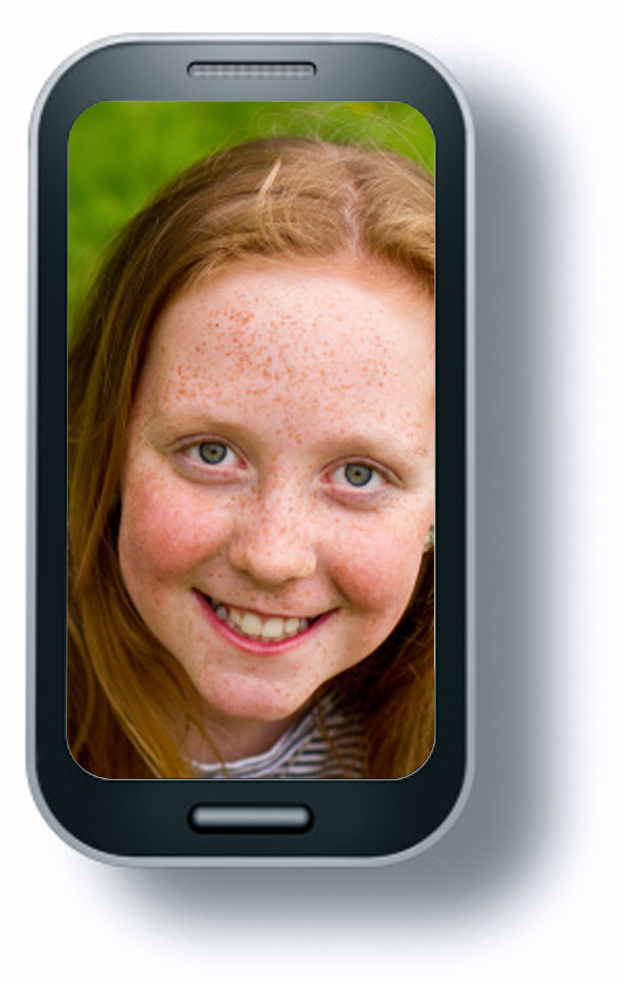 Daeth ffrindiau i aros dros 
nos yn eich tŷ chi ac mae 
un o’ch ffrindiau yn cymryd 
llun ohonoch yn y bore, 
a chithau ddim yn edrych 
eich gorau!  Maen nhw’n 
llwytho’r llun arlein er 
mwyn i weddill 
y dosbarth ei weld.